A General Amplitude Analysis ToolTF-PWAand its application
Yi Jiang (蒋艺) 
University of Chinese Academy of Sciences (中国科学院大学)
Collaborators: Hao Cai1, Chen Chen2, Shuangshi Fang5, Hangjie Jing, Pei-Rong Li4, Beijiang Liu5, Yinrui Liu3, Xiao-Rui Lyu3, Runqiu Ma, Rong-Gang Ping5, Wenbin Qian3, Rongsheng Shi, Mengzhen Wang2, Zi-Yi Wang3, Jiajun Wu3, Liming Zhang2,Yang-Heng Zheng3
1WHU, 2THU, 3UCAS, 4LZU, 5IHEP
Friday, 09 December  2022
2022/12/09
Yi Jiang, General Amplitude Analysis Tool, TF-PWA
1
Outline
Introduction
 TF-PWA
Framework (aim for general propose amplitude analysis)
Decay process
Helicity amplitude
Special technology (to make it fast and easy to use)
Automatic differentiation
Batch method
Factor system
Practical applications in physics analyses
Summary
2022/12/09
Yi Jiang, General Amplitude Analysis Tool, TF-PWA
2
Introduction
Partial wave analysis (PWA) is a powerful method to study multi-body decay processes, e.g.
to search for (exotic) resonances 
     and measure their properties 
to understand CP violation 
      over phase space

Most of previous fitters are designed for special processes 
     or are time-consuming

A general PWA framework using modern acceleration technology (such as GPU, AD, …) is eagerly needed.
      
We have developed a new framework using TensorFlow
?
…
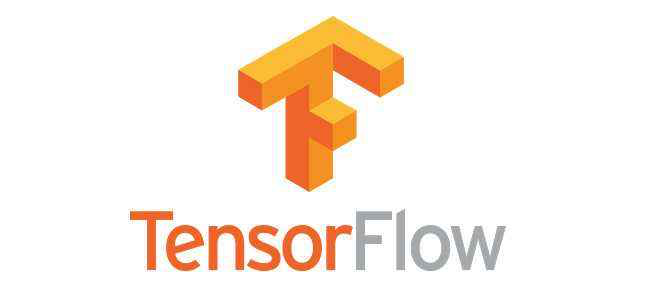 2022/12/09
Yi Jiang, General Amplitude Analysis Tool, TF-PWA
3
TF-PWA: Partial Wave Analysis with TensorFlow
Fast


General

Easy to use
GPU based 
Vectorized calculation 
Automatic differentiation
Quasi-Newton Method: scipy.optimize
Custom model available
Simple configuration file (example provided)
Most of the processing is automatic
All necessary functions implemented (details later)
Open access and well supported
https://github.com/jiangyi15/tf-pwa
2022/12/09
Yi Jiang, General Amplitude Analysis Tool, TF-PWA
4
The Framework
Automatic generations of different kinds of fitting outputs
General Decay Description.
General Helicity Angle Process
Decay, Particle
Results
data
MC sample
4-momenta
plots
DecayChain
structure
config.yml
angle
fit fractions
Configuration file
DecayGroup
alignment
Helicity Amplitude Rule
error matrices
users only need to take care of the input files
fit parameters
partial wave 
distributions
amplitude model
fit
toy mc
Likelihood model,
Expression transformation
Fast Evaluation
…
Can be a black box for beginners
2022/12/09
Yi Jiang, General Amplitude Analysis Tool, TF-PWA
5
Configuration File
YAML (YAML Ain't Markup Language) format https://yaml.org
Widely used in other packages
Easy to read and write 
Easy to rewrite in scripts
Full example
config.yml
decay: 
  B0: 
  - [DK , Dst, model: default, p_break: True] 
  - [DstK , D, p_break: True] 
  - [DstD , K, p_break: True] 
  DstD: [Dst, D] 
  DstK: [Dst, K] 
  DK: [D, K] 
  Dst: [D0, pi]
config.yml
particle: 
  $top: 
    B0: {J: 0, P: -1, mass: 5.2} 
  $finals: 
    D: {J: 0, P: -1, mass: 1.86} 
    K: {J: 0, P: -1, mass: 0.5 } 
    D0: {J: 0, P: -1, mass: 1.86} 
    pi: {J: 0, P: -1, mass: 0.14} 
  DstD: [Zc(3900)] 
  DK: [Ds1(2700), Ds2(2573)] 
  DstK: []
  Dst: {J: 1, P: -1, mass: 2.01,                      model: one}
  $include: Resonances.yml
Resonances.yml
Zc(3900): {J: 1, P: +1, mass: 3.8817, width: 0.0266, model: default} 
Ds1(2700): {J: 1, P: -1, mass: 2.7083, width: 0.120} 
Ds2(2573): {J: 2, P: +1, mass: 2.5691, width: 0.0169}
The only places users need to modify for different decay processes
2022/12/09
Yi Jiang, General Amplitude Analysis Tool, TF-PWA
6
Topology based algorithm
Initial particles
Decay1:
Decay1:
Decay
Chain
Decay2
Decay2
Decay3
Decay3
final particles
Topological structure
Real Decay chain
2022/12/09
Yi Jiang, General Amplitude Analysis Tool, TF-PWA
7
User defined
Helicity formalism
Feynman rules
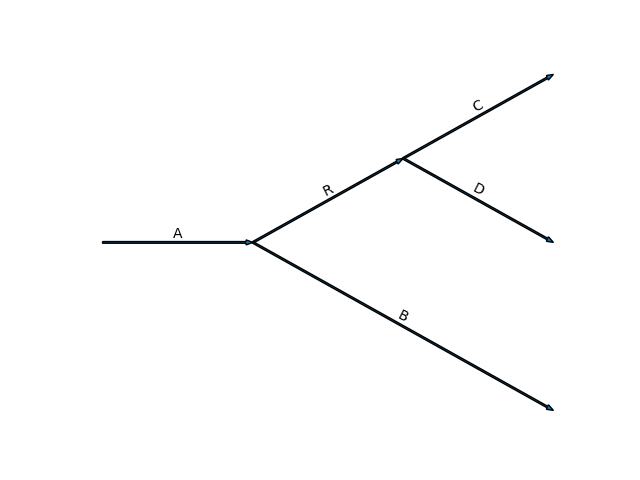 Decay
Wigner-D matrix
Particle
=
alignment
Automatically calculated from decay structure
2022/12/09
Yi Jiang, General Amplitude Analysis Tool, TF-PWA
8
Application in BESIII analysis
[arxiv:2209.08464]
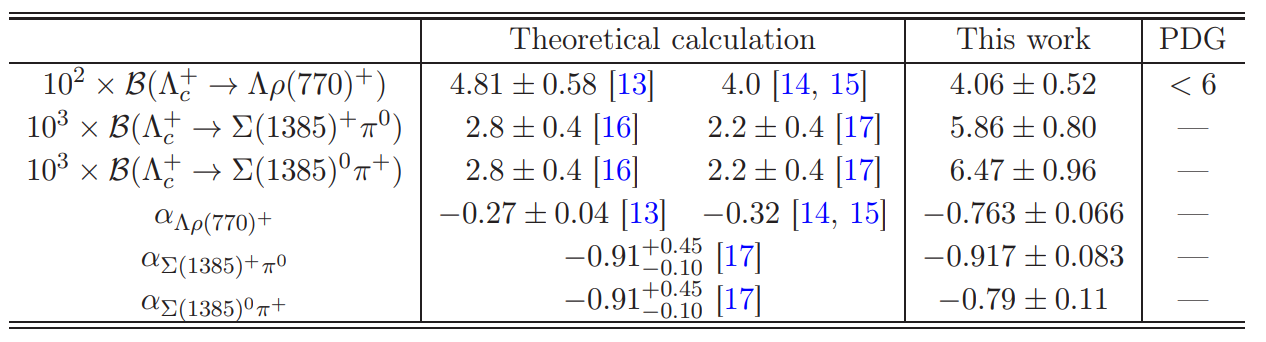 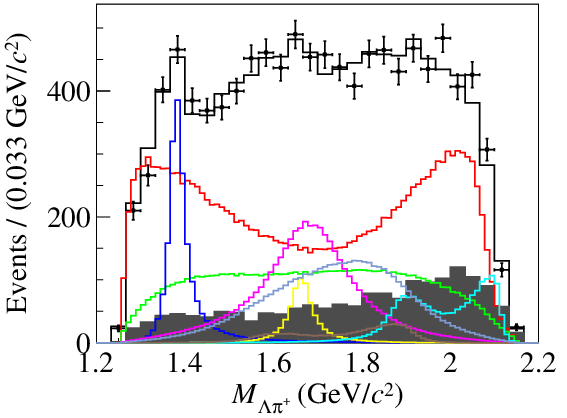 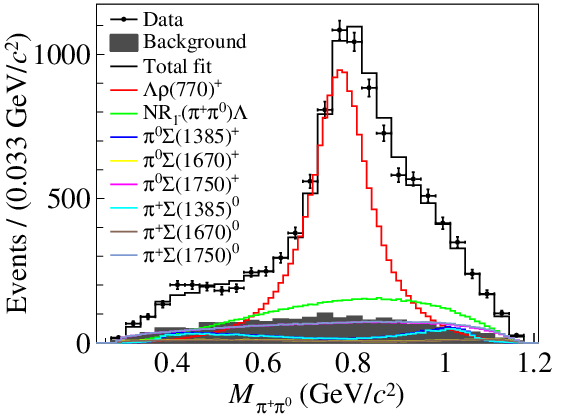 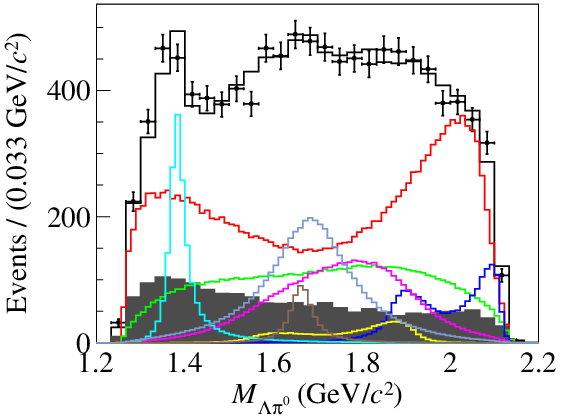 2022/12/09
Yi Jiang, General Amplitude Analysis Tool, TF-PWA
9
Real analysis performance
Environment:
NVIDIA RTX 3080
TensorFlow 2.2
CUDA 10.1
Optimized method in Factor System page
Caching method
Large time for caching
required more memory
Limited in special cases
Fit stability looks well in random initial parameters
~20 mins
Total fit time
Time in each iterations
Fit stability test
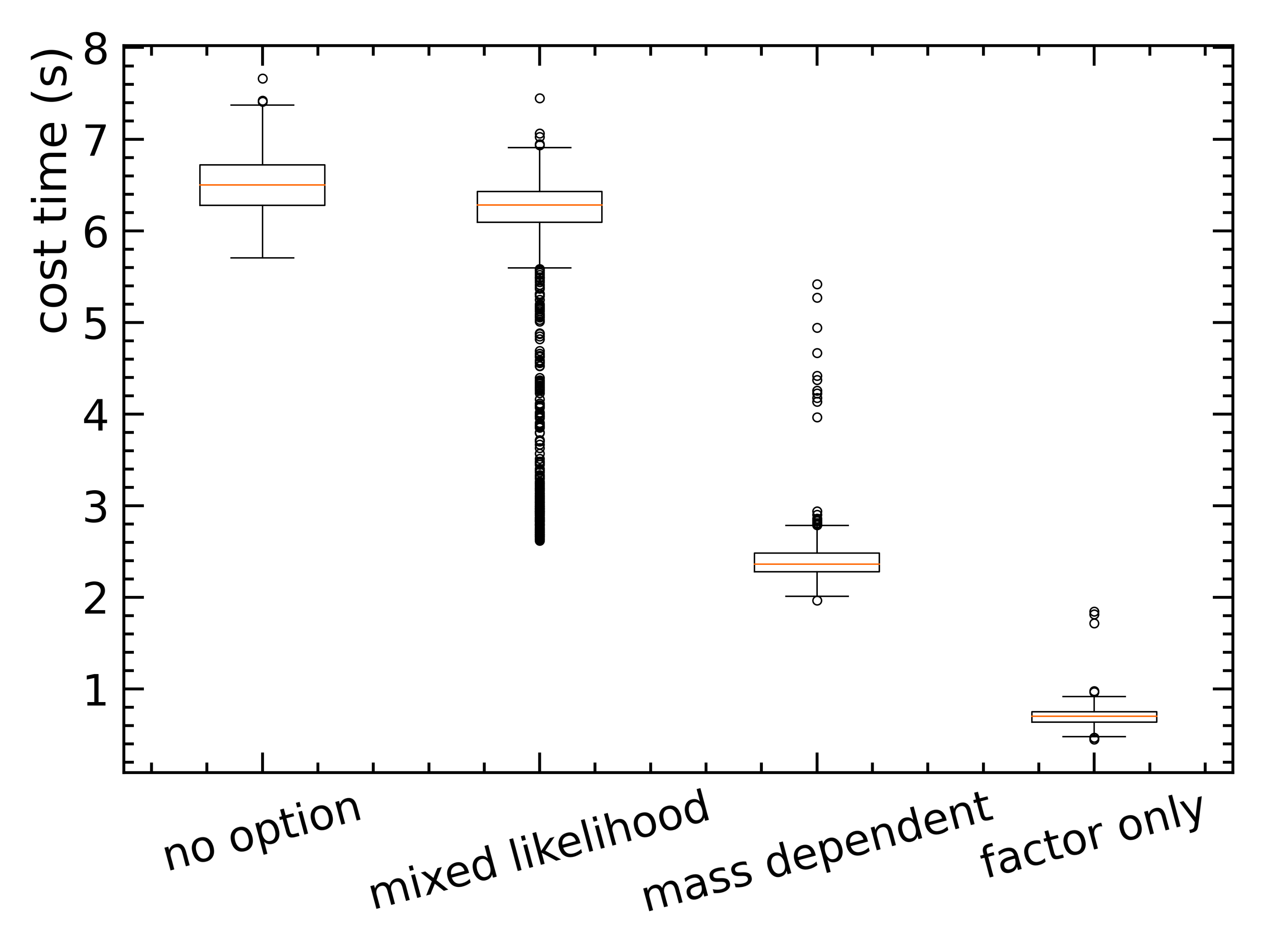 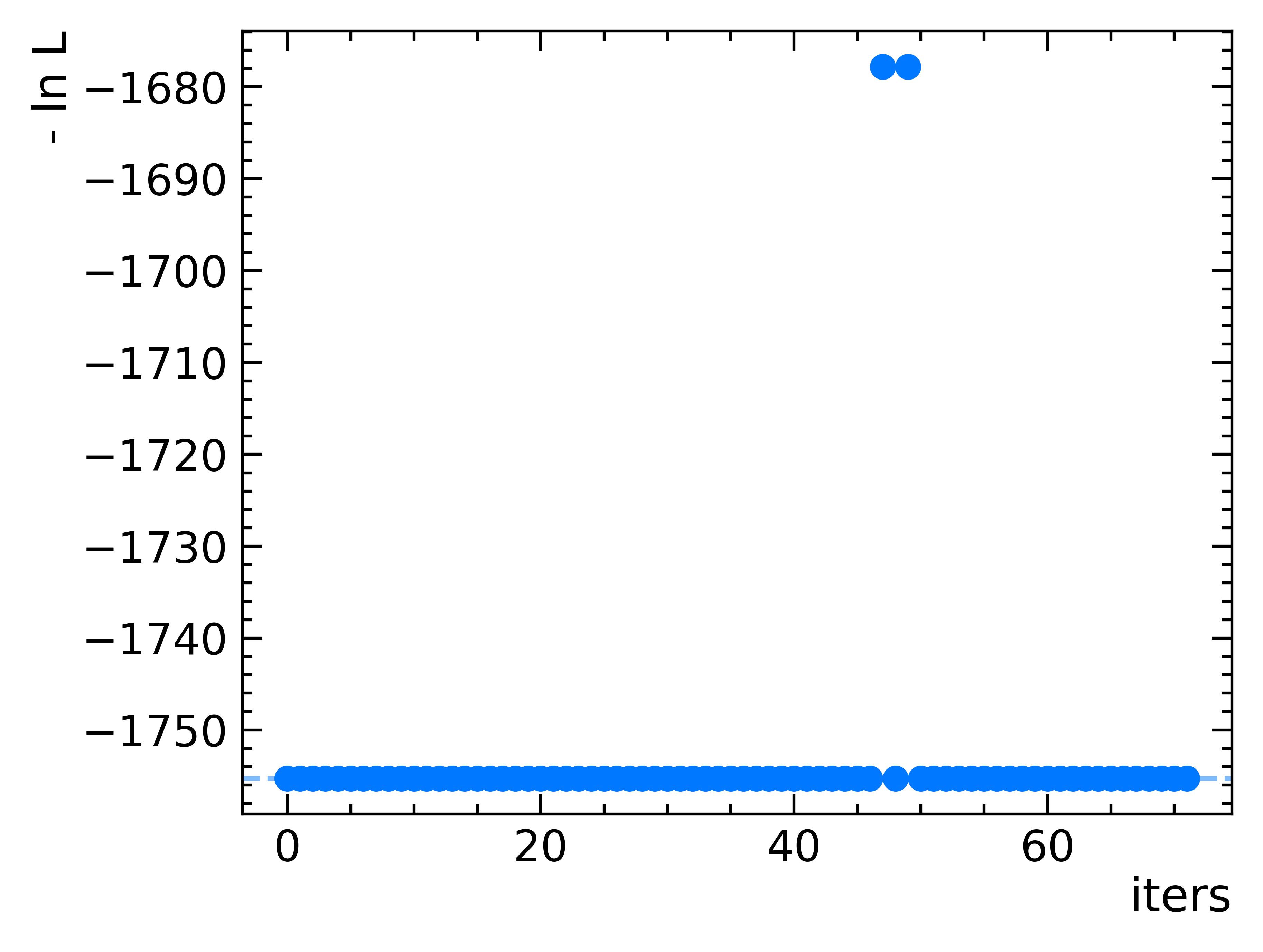 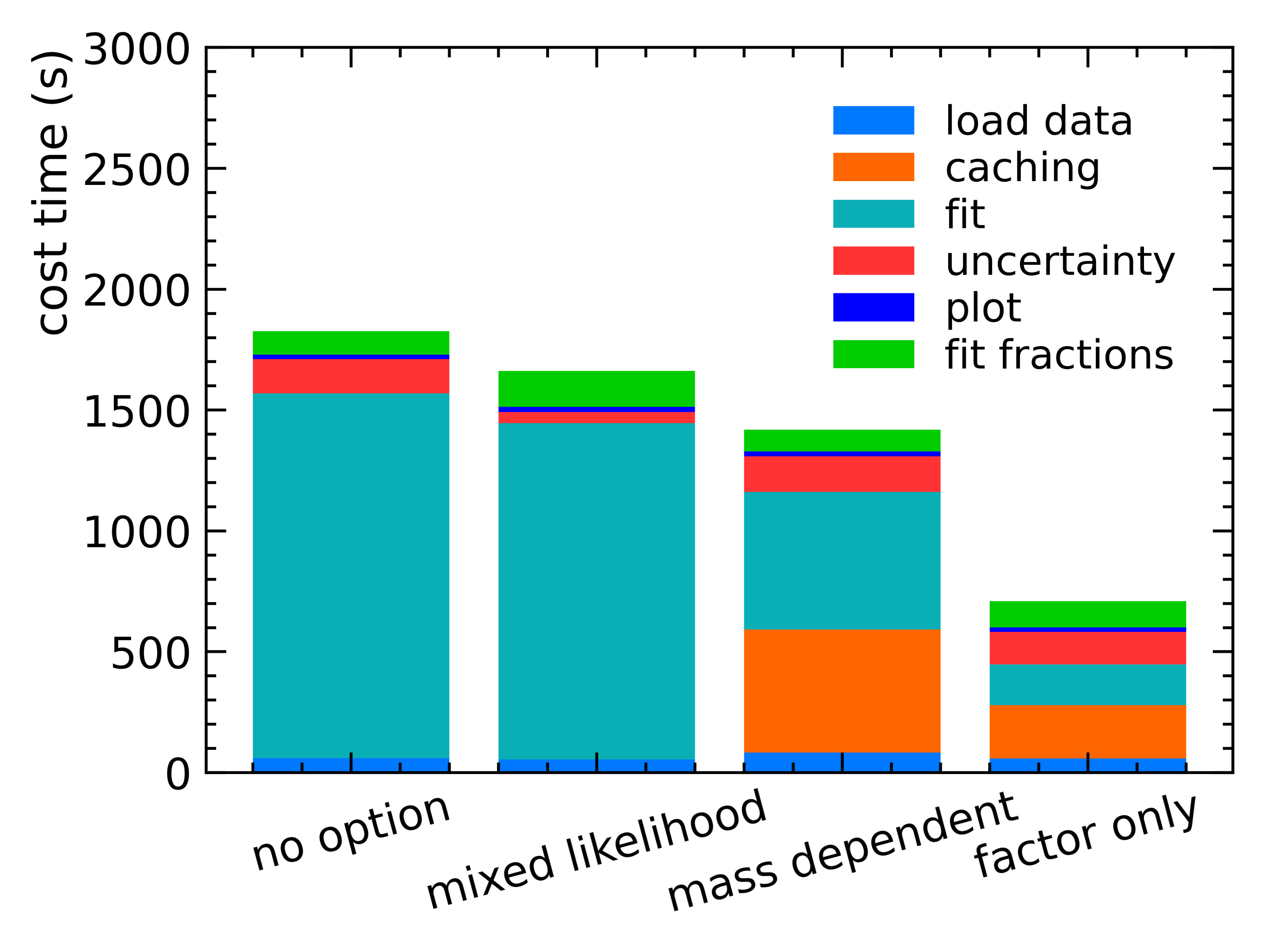 Fit time scale to
N iterations = 230
2022/12/09
Yi Jiang, General Amplitude Analysis Tool, TF-PWA
10
Application in LHCb Analysis
[arxiv:2212.02716]
[arxiv:2212.02717]
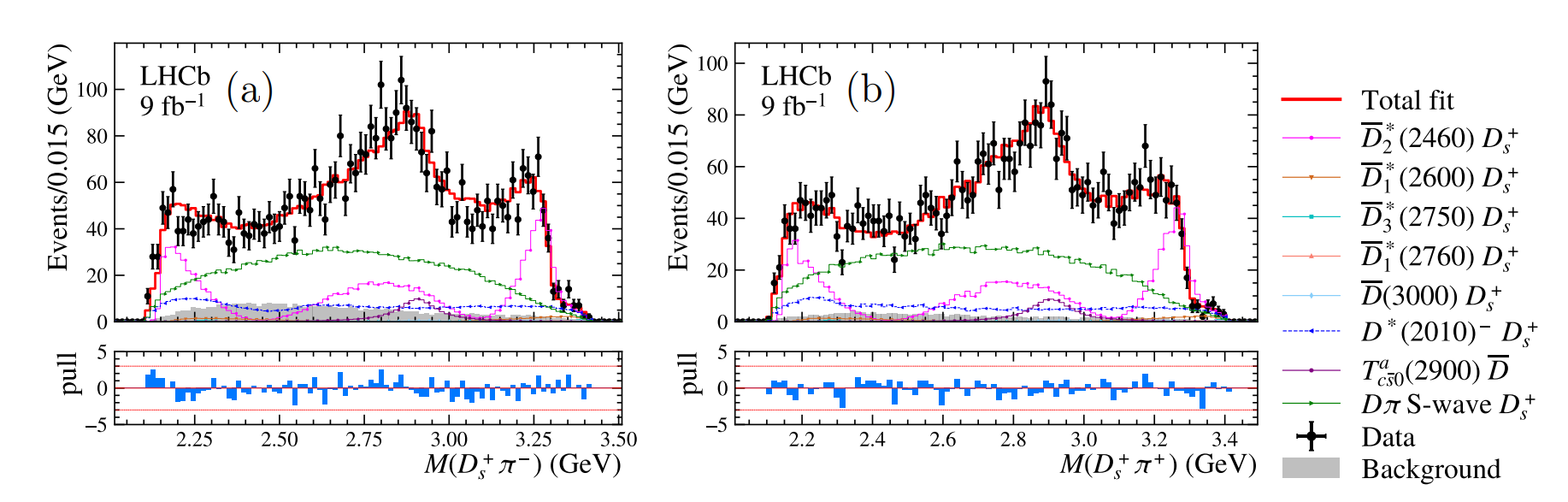 2022/12/09
Yi Jiang, General Amplitude Analysis Tool, TF-PWA
11
Functions implemented
see https://tf-pwa.readthedocs.io/en/latest/auto_examples/index.html  for some examples
See https://github.com/jiangyi15/tf-pwa/blob/dev/CHANGELOG.md  change log
2022/12/09
Yi Jiang, General Amplitude Analysis Tool, TF-PWA
12
TF-PWA
Summary
A general framework is developed for PWA based on TensorFlow
Fast, easy to use and still in active development
TF-PWA cross-checked with other fitters used in BESIII and LHCb collaborations
Have been used for a large variety of amplitude analyses
Well supported , welcome to use and provide feedback.
Thank you for your attentions!
2022/12/09
Yi Jiang, General Amplitude Analysis Tool, TF-PWA
13
Back Up
2022/12/09
Yi Jiang, General Amplitude Analysis Tool, TF-PWA
14
Next to do
Fast
Better performance for large datasets
graph mode / JIT compile / …
multiple GPU
General 
Amplitude formula: covariant tensor
General constrains of variable 
Symmetry  
Data input format 
Likelihood formula and fit method 
Easy to Use
more functions 
visualization
2022/12/09
Yi Jiang, General Amplitude Analysis Tool, TF-PWA
15
{
  "particle": {
    A:{ 
          "p":...,
          "m":...
    }
    ...
  },
  "decay": {
  [A-> (C, D) +B, 
   (C, D)->C+D]:
    {
      A-> (C, D) +B: {
        (C, D) : {
          "ang":  {
            "alpha":[...],
            "beta": [...],
            "gamma": [...]
          },
          …
        },
        B : {...}
      },
      …
    }, ...
  }
}
Total data
Data process: Automatic angle calculation
final states 4-momentum
boost
infer momentum
all angles
invariant mass
loop for decay and decay chain,
so that all angles are calculated automatically
2022/12/09
Yi Jiang, General Amplitude Analysis Tool, TF-PWA
16
Topology based algorithm
Automatically built from config.yml
Particles
…
Decays
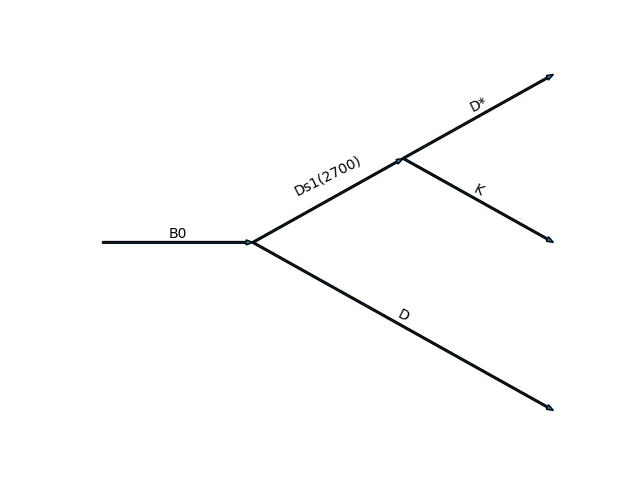 One decay chain
etc.
Ds1 = Particle(“Ds1(2700)”,J=1, P=-1)
Dst = Particle(“Dst”, J=1, P=-1)
B = Particle(“B”, J=0, P=-1)
…
generated by TFPWA
d1 = Decay(B, [Ds1, D])
…
dec1 = DecayChain([d1, d2, d3])
dg = DecayGroup([dec1, dec2, dec3])
2022/12/09
Yi Jiang, General Amplitude Analysis Tool, TF-PWA
17
Alignment angle
2022/12/09
Yi Jiang, General Amplitude Analysis Tool, TF-PWA
18
choose SU(2) representation as
2022/12/09
Yi Jiang, General Amplitude Analysis Tool, TF-PWA
19
Custom Model
from tf_pwa.amp import register_particle
from tf_pwa.amp import Particle

@register_particle("Line")
class LineModel(Particle):

    def init_params(self):  # define parameters
        self.a = self.add_var("a")

    def get_amp(self, *args, **kwargs):
        """ model as m + a """
        m = args[0]["m"]
        zeros = tf.zeros_like(m)
        return tf.complex(m + self.a(), zeros)
The shape is (number of events, ),  type is complex128
here the data, (*args, **kwargs) is passed from DecayChain.

For convenience, different data will be divided into different parts to pass to get_amp(self, *args, **kwargs)

The parameters are directly defined in the class, and the values are obtained from VarsManager.
Use register_particle to register it,
then it can be used in config.yml
2022/12/09
Yi Jiang, General Amplitude Analysis Tool, TF-PWA
20
Resonant models and LS coupling
Blatt-Weisskopf factor
fit parameters
CG coefficients
2022/12/09
Yi Jiang, General Amplitude Analysis Tool, TF-PWA
21
CP conservation
2022/12/09
Yi Jiang, General Amplitude Analysis Tool, TF-PWA
22
Identical particles
B，C are identical particles
boson : 
Interference is enhanced
fermion: 
Interference is eliminated
No identical particles
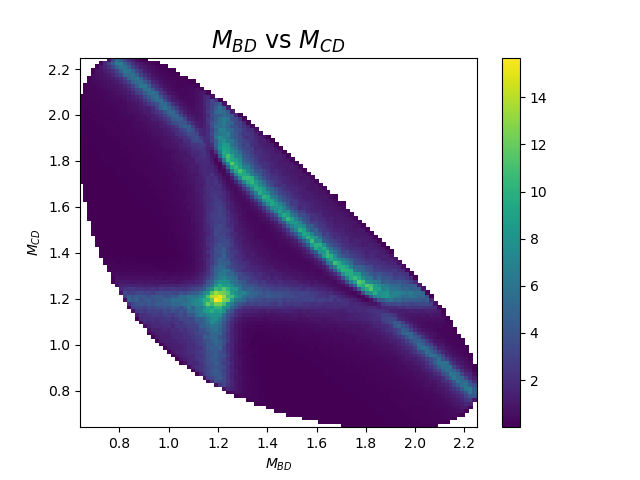 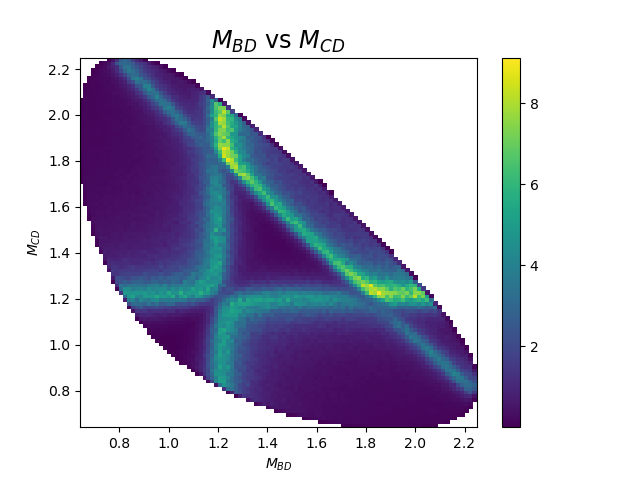 2022/12/09
Yi Jiang, General Amplitude Analysis Tool, TF-PWA
23
Fit process: maximum likelihood
Can either subtract background using weights or directly include background in the fit
also calculated by automatic differentiation
2022/12/09
Yi Jiang, General Amplitude Analysis Tool, TF-PWA
24
f
Automatic Differentiation (AD)
f=sin(z)
z=g(a, b)
a=x
b=x
x
Only basic operator need for differentiation.
Similar as amplitude rules
forward
backward
2022/12/09
Yi Jiang, General Amplitude Analysis Tool, TF-PWA
25
Reduce Memory Usage
AD time and space complexity
y
y=f(x)
…
n:	number of parameters
m:	number of data
s: 	model complexity
memory is dependent on number of data for each differentiation calculation
2022/12/09
Yi Jiang, General Amplitude Analysis Tool, TF-PWA
26
Benchmarks
a simple toy in 
https://github.com/jiangyi15/tf-pwa-example
Faster
when model become more complex, 
the effect would become more significant
the number of iterations is 23
2022/12/09
Yi Jiang, General Amplitude Analysis Tool, TF-PWA
27
Benchmarks
CPU: i7-9750H@2.6 Hz with 12 cores
GPU: Nvidia 1660 Ti, a cheap GPU
Both based on TF-PWA
Almost a factor of 100 times faster for GPU than single CPU core.
Automatic differentiation cost the same time as normal evaluation.
2022/12/09
Yi Jiang, General Amplitude Analysis Tool, TF-PWA
28
Performance in a real fit
number of function evalutions ~ 500
number of gradient evalutions ~ 500
average ~ 10 – 30 minutes
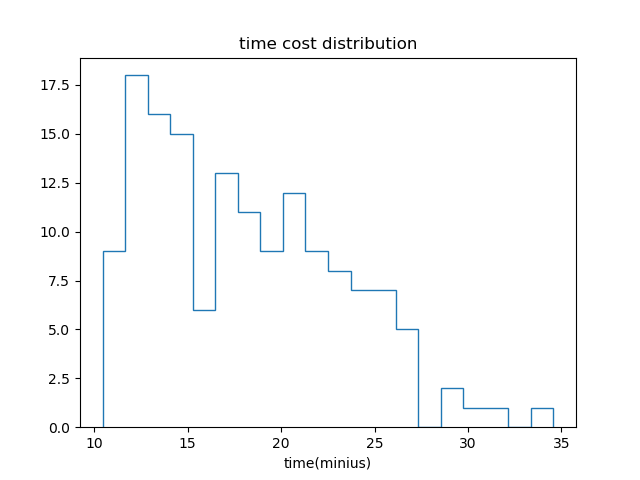 Randomizing of initial parameters, better searching for global minimum
Toy studies 
Uncertainty studies etc.
2022/12/09
Yi Jiang, General Amplitude Analysis Tool, TF-PWA
29
Amplitude analysis without new states
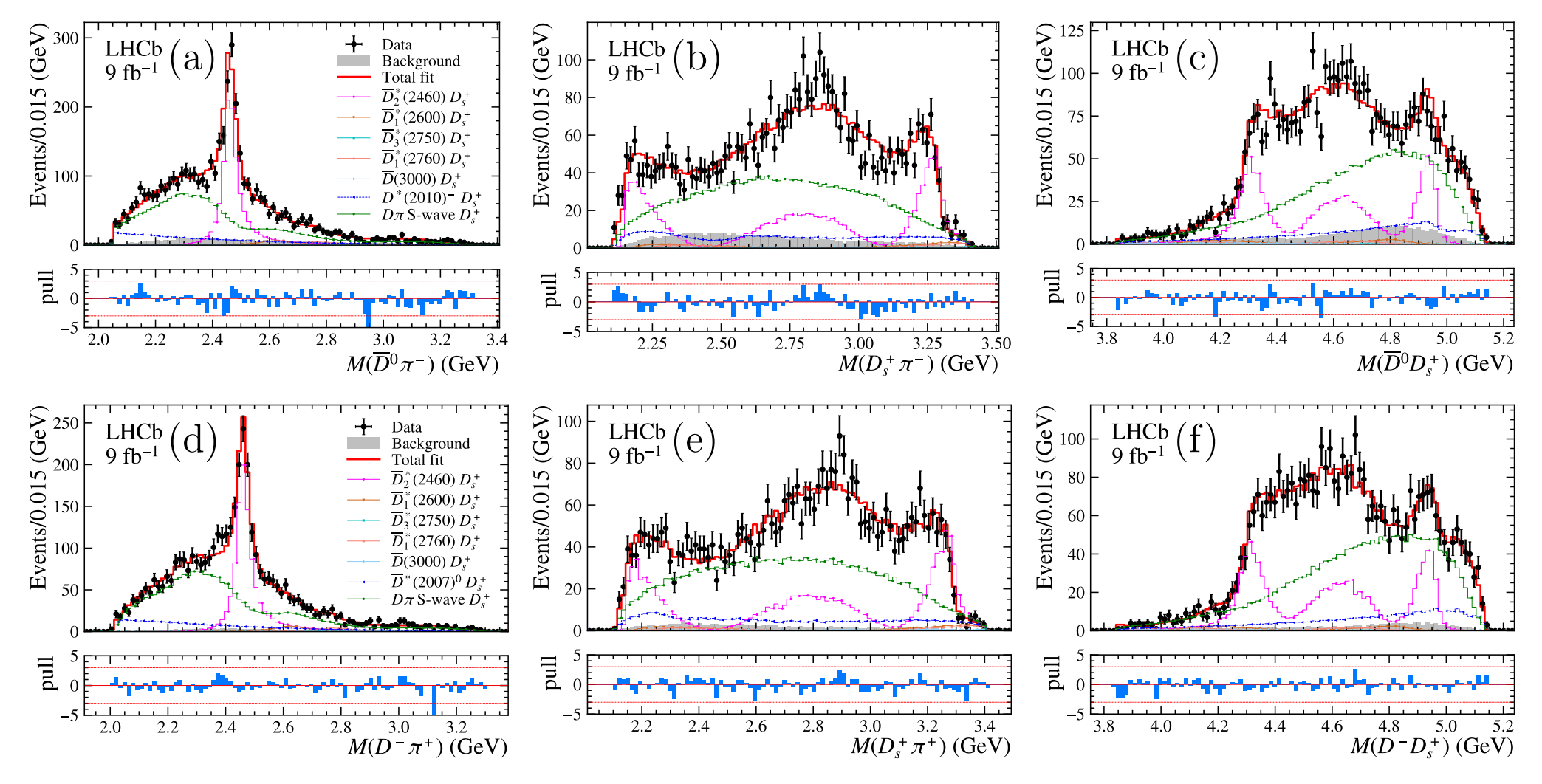 2022/12/09
Yi Jiang, General Amplitude Analysis Tool, TF-PWA
30
Automatic angle calculation
Traverse though decay chain, then the process is automatic.
2022/12/09
Yi Jiang, General Amplitude Analysis Tool, TF-PWA
31
Plot of Angle
2022/12/09
Yi Jiang, General Amplitude Analysis Tool, TF-PWA
32
Automatic Differentiation (AD)
2022/12/09
Yi Jiang, General Amplitude Analysis Tool, TF-PWA
33
Batch method
AD required the intermediate result
Complex model have more intermediate result
Large size of data required large memory
Limited GPU memory 
Divide total data into small size of data
Rewrite some parts which can not be divided
MC integration can not be divided
All parts is simple sum
2022/12/09
Yi Jiang, General Amplitude Analysis Tool, TF-PWA
34
Factor system:  automatic factorization of amplitude
fit parameters related
calculate only once
2022/12/09
Yi Jiang, General Amplitude Analysis Tool, TF-PWA
35